School Leadership From The Start
SREB Summit on School Leadership Preparation and Development in Large Districts
Thursday, April 26, 2018
Atlanta, Georgia
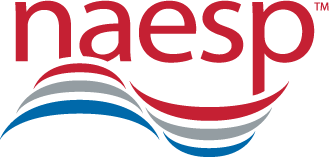 Quality Leadership Matters!
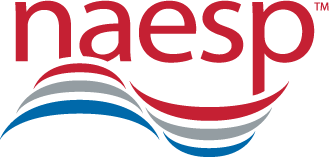 Best Leadership Practices
Tim Hodges, PhD 
Director of Research
tim_hodges@gallup.com

Twitter: 
@timhodges402
Gallup Leadership Survey
What leader has had the most positive influence on your life?

Now, list three words that best describe what this person contributes to your life?
1. _______________________________
2. _______________________________
3. _______________________________

Across more than 10,000 responses, FOUR WORDS sorted the most by a significant margin.
Copyright © 2018 Gallup, Inc. All rights reserved.
5
The Results: What Followers Want
Trust 
(also: honesty, integrity, and respect)
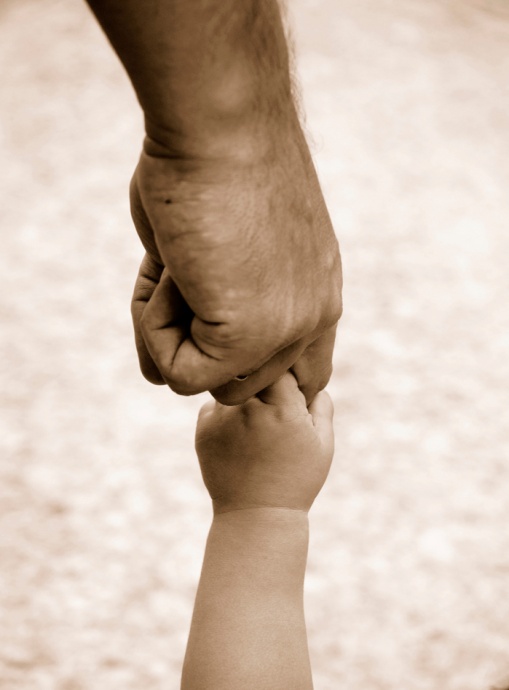 Copyright © 2018 Gallup, Inc. All rights reserved.
6
The Results: What Followers Want
Compassion
(also: caring, friendship, happiness, and love)
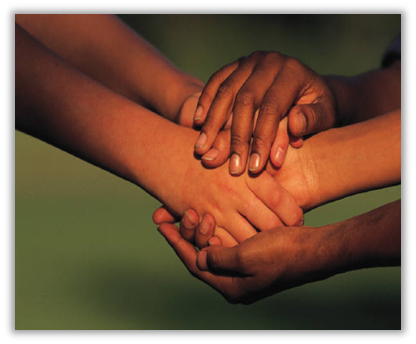 Copyright © 2018 Gallup, Inc. All rights reserved.
7
The Results: What Followers Want
Stability
(also: security, strength, support, and peace)
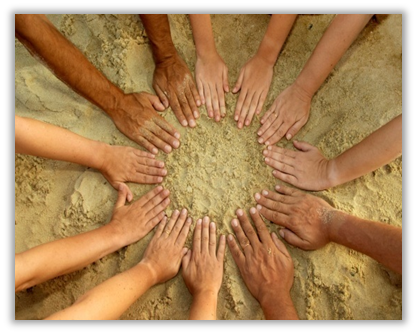 Copyright © 2018 Gallup, Inc. All rights reserved.
8
The Results: What Followers Want
Hope
(also: direction, faith, and guidance)
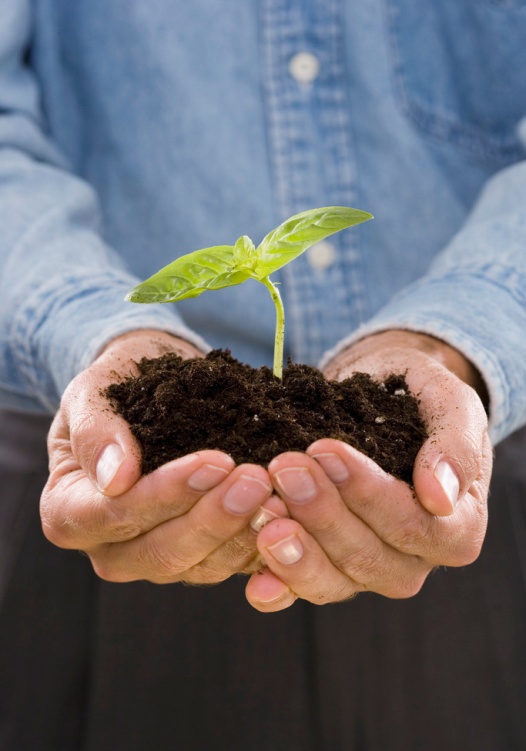 Copyright © 2018 Gallup, Inc. All rights reserved.
9
The Workforce has Changed.
Future
Past
My Paycheck
My Role
My Weaknesses
My Leader
My Annual Review
My Job
My Purpose
My Development
My Strengths
My Coach
My Ongoing Conversations
My Life
Copyright © 2018 Gallup, Inc. All rights reserved.
Leadership Perspectives on Public Education: 2017 Superintendent Poll
Challenges Facing K-12 Education 
Improving the academic performance of underprepared students 
The effects of poverty on student learning
Budget shortfalls 

Less of a challenge than in 2013-17: 
Rising demands for assessment from the state and federal level
Revamping curriculum
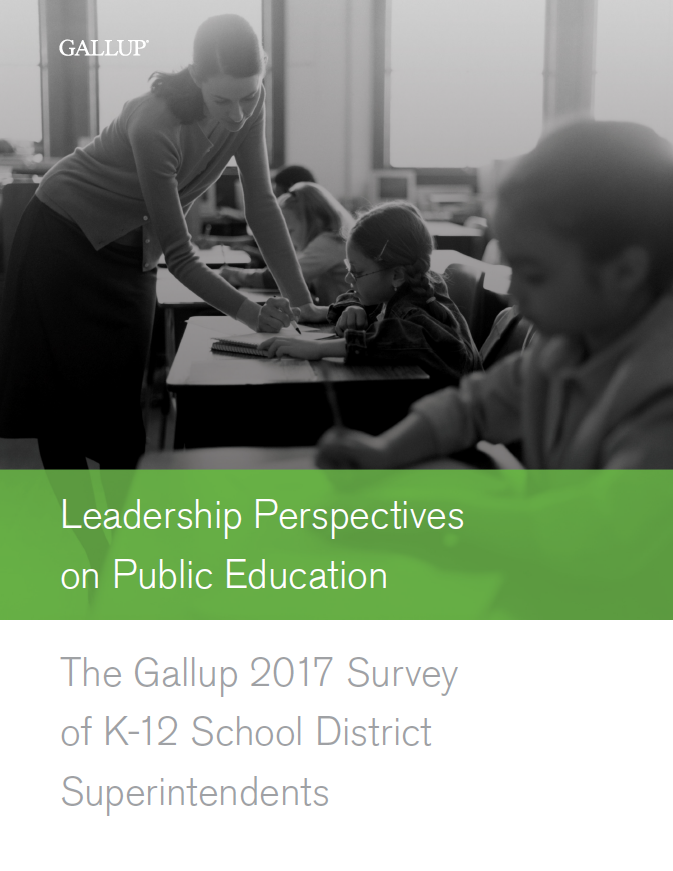 Copyright © 2018 Gallup, Inc. All rights reserved.
11
Superintendent Thoughts on Strengths Based Development
55% 
of superintendents strongly agree they know their personal strengths…
…but only 
15% 
of superintendents strongly agree the district has an effective leadership coaching program in place for school and district administrators.
Using a 5-point scale, where 5 means strongly agree and 1 means strongly disagree, please indicate your level of agreement with each of the following statements. You may use any number between 1 and 5.
Copyright © 2018 Gallup, Inc. All rights reserved.
12
Takeaways: What are the Keys to Being a More Effective Leader?
The most effective leaders are always investing in strengths.

The most effective leaders surround themselves with the right people and then maximize their team.

The most effective leaders understand their followers’ needs.
Copyright © 2018 Gallup, Inc. All rights reserved.
13
Effective Leadership Qualities
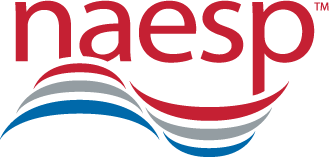 For without these qualities, there is nothing else!
CHARACTER
HONOR

INTEGRITY
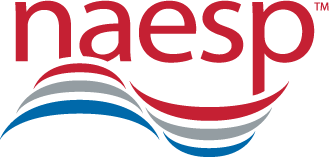 Albert Schweitzer
When asked if he thought leading by example was the most important quality of leadership.  Mr. Schweitzer, thought for a second, and then replied, “No, it’s not the most important one.  It’s the only one.”
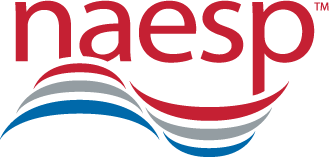 The Fundamentals of Leadership
What do followers ask about their leaders? 

Have Competence - Do you know your job or are you striving to learn it?

Have Courage - Will you make the right
  decision(s) even if it costs you personally?

Have Compassion - Do you care as much
   about us as you do yourself?
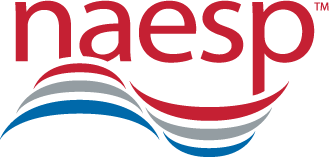 Managing vs Leading
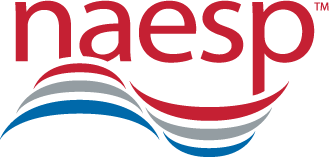 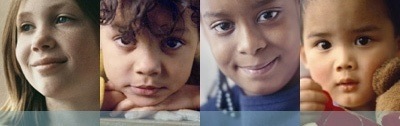 Longitudinal Research of the Practices of Campus Administrators with Assigned Interns
● 90 graduate interns in school leadership - Representing a relatively even mix of urban, suburban and rural schools
● Enrolled in a course on the changing roles of school leaders
● Interviewed/observed their principals
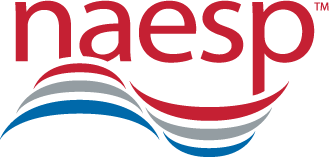 10 Common areas where administrators spend their daily time:
Facilities and Services		Fiscal Management
Safe & Orderly Environment	Parents & Community
Communication			Staff Issues
Special Education & 504’s 	Instructional Leadership
Administrivia 			Event Supervision
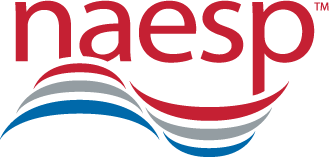 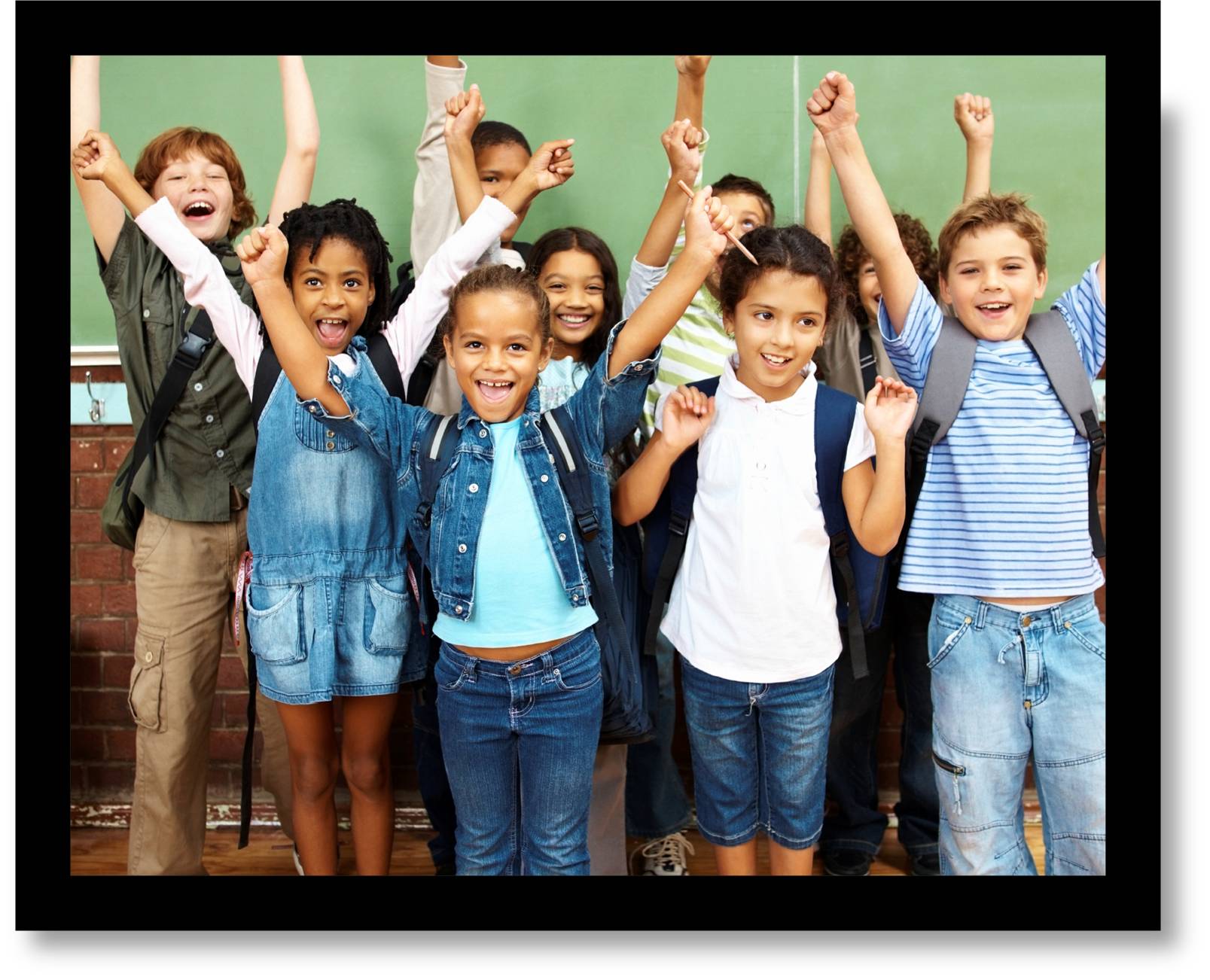 Halloween parade organizing
Crisis Intervention Plan
Hurricane evacuations
Court attendance
Newsletter preparation
Supervising aides
PSAT administrator
Organize student awards
Class scheduling
Mediating fights
Filing police reports
Fire reports
Open house organizer
Lesson plan collector
Ordering/managing supplies
Red Cross coordinator
Donation organizer
Picture day scheduler
Assemblies
Duty Schedules
Athletic supervision
Special program mgt.
Sweep cafeteria floor
Supervision of lobby
Early release schedule
Playground duty
Bus duty
Hall monitor
Restroom checks
Bus driver 
ARD meetings
504 Chairman
Counseling
Raise/lower flag
Discipline hearings
Announcements
Nurse supervision
Home visits
Grant writing
Fund raising
Football coaching
Phone calling
Parking lot duty
Textbook counting
Marching band contest
Attendance calling
PDAS training Orientation/Observation
Web Site development
League meetings
Substitute coordination
Staff meetings
Count Homecoming vote 
Head checks
Key distribution
Alarm duty
Facilities request
Maintenance work
Computer work
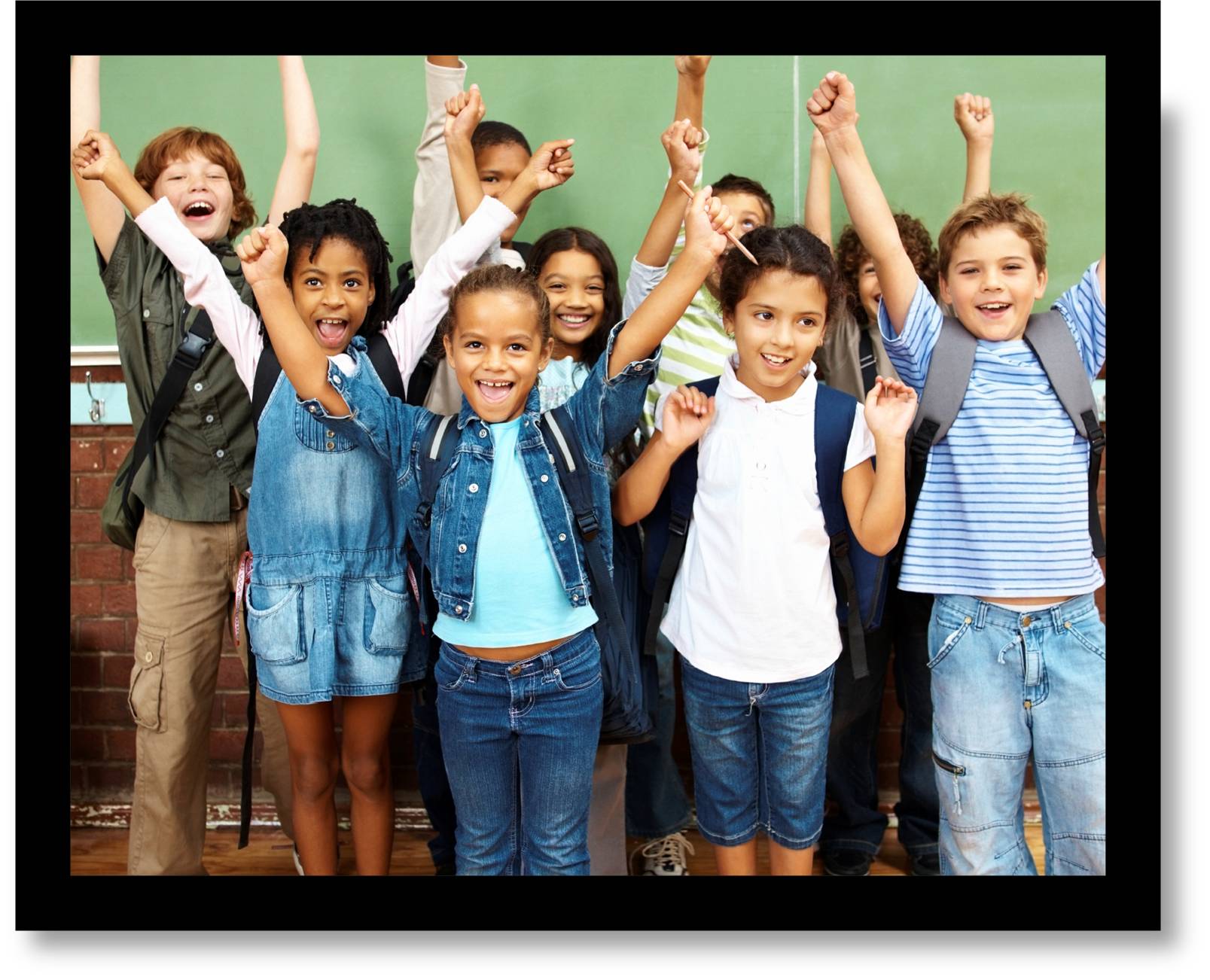 Halloween parade organizing
Crisis Intervention Plan
Hurricane evacuations
Court attendance
Newsletter preparation
Supervising aides
PSAT administrator
Organize student awards
Class scheduling
Mediating fights
Filing police reports
Fire reports
Open house organizer
Lesson plan collector
Ordering/managing supplies
Red Cross coordinator
Donation organizer
Picture day scheduler
Assemblies
Duty Schedules
Athletic supervision
Special program mgt.
Sweep cafeteria floor
Supervision of lobby
Early release schedule
Playground duty
Bus duty
Hall monitor
Restroom checks
Bus driver 
ARD meetings
504 Chairman
Counseling
Raise/lower flag
Discipline hearings
Announcements
Nurse supervision
Home visits
Grant writing
Fund raising
Football coaching
Phone calling
Parking lot duty
Textbook counting
Marching band contest
Attendance calling
PDAS training Orientation/Observation
Web Site development
League meetings
Substitute coordination
Staff meetings
Count Homecoming vote 
Head checks
Key distribution
Alarm duty
Facilities request
Maintenance work
Computer work
The key to effective leadership is found in moving away from low impact practices and investing time in those that are directly linked to improved results.
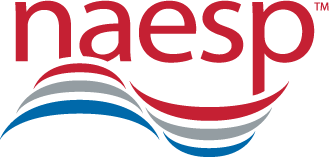 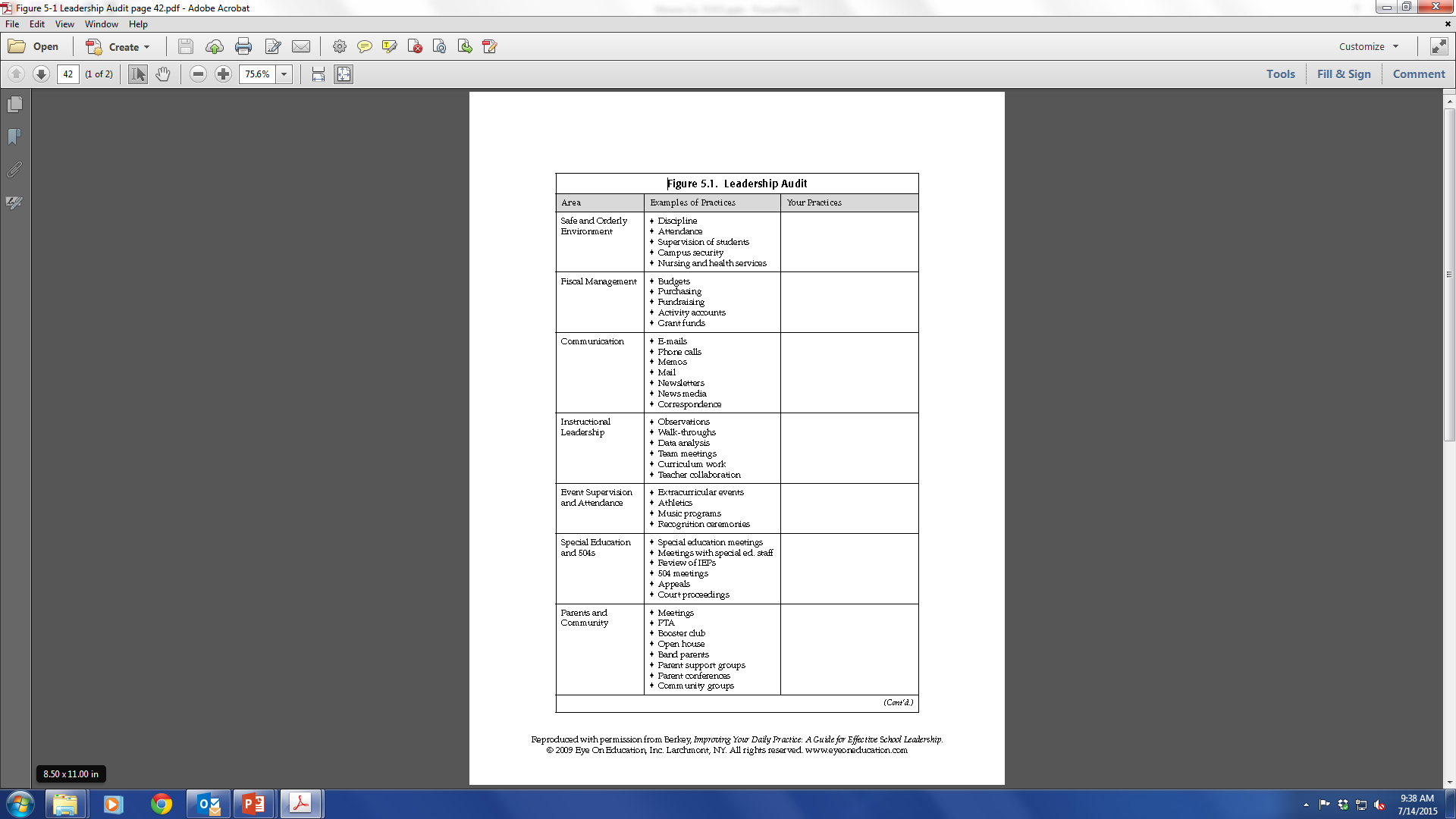 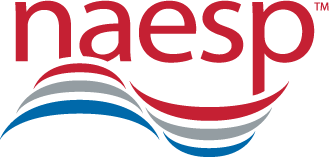 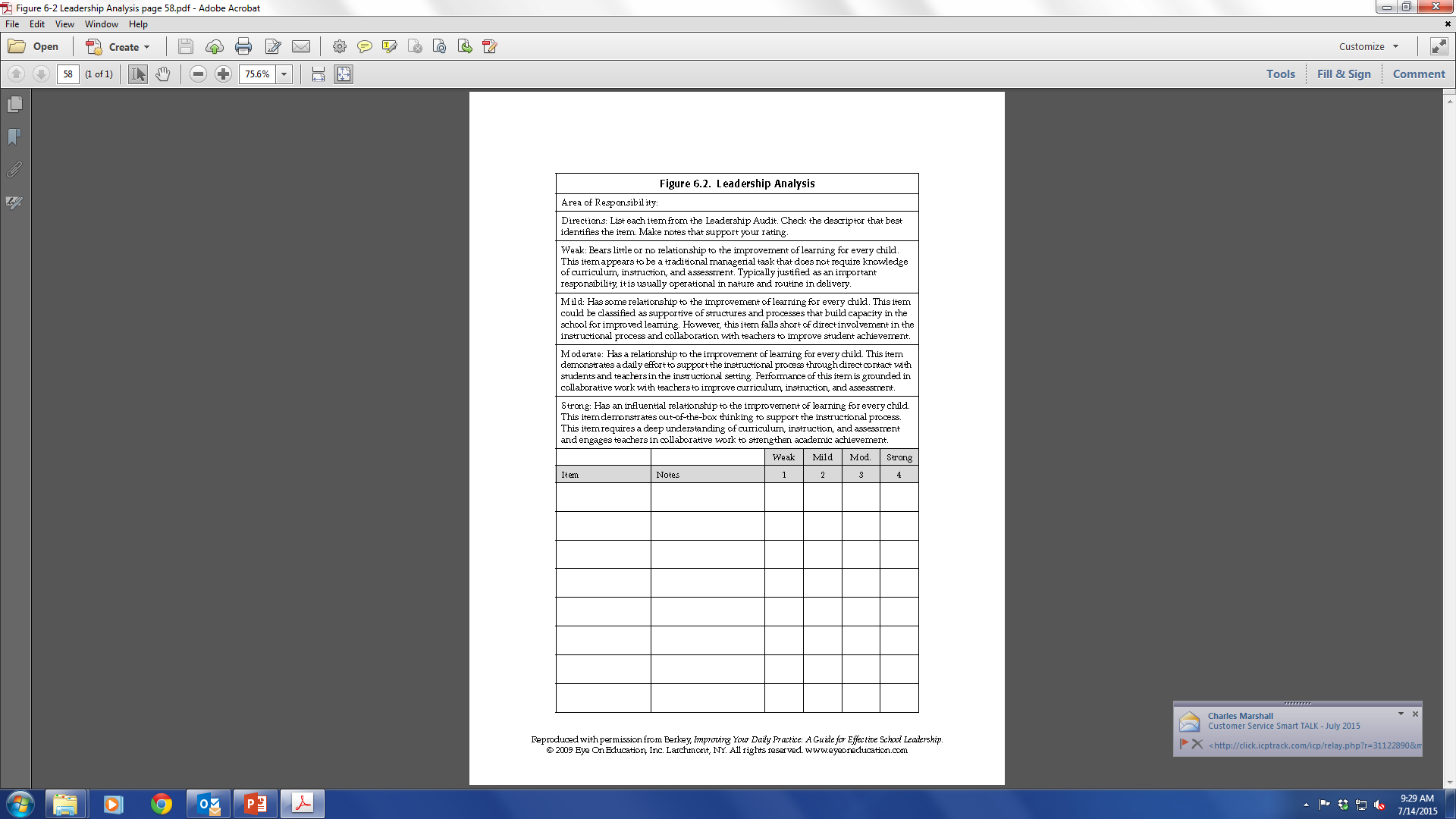 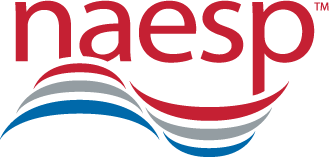 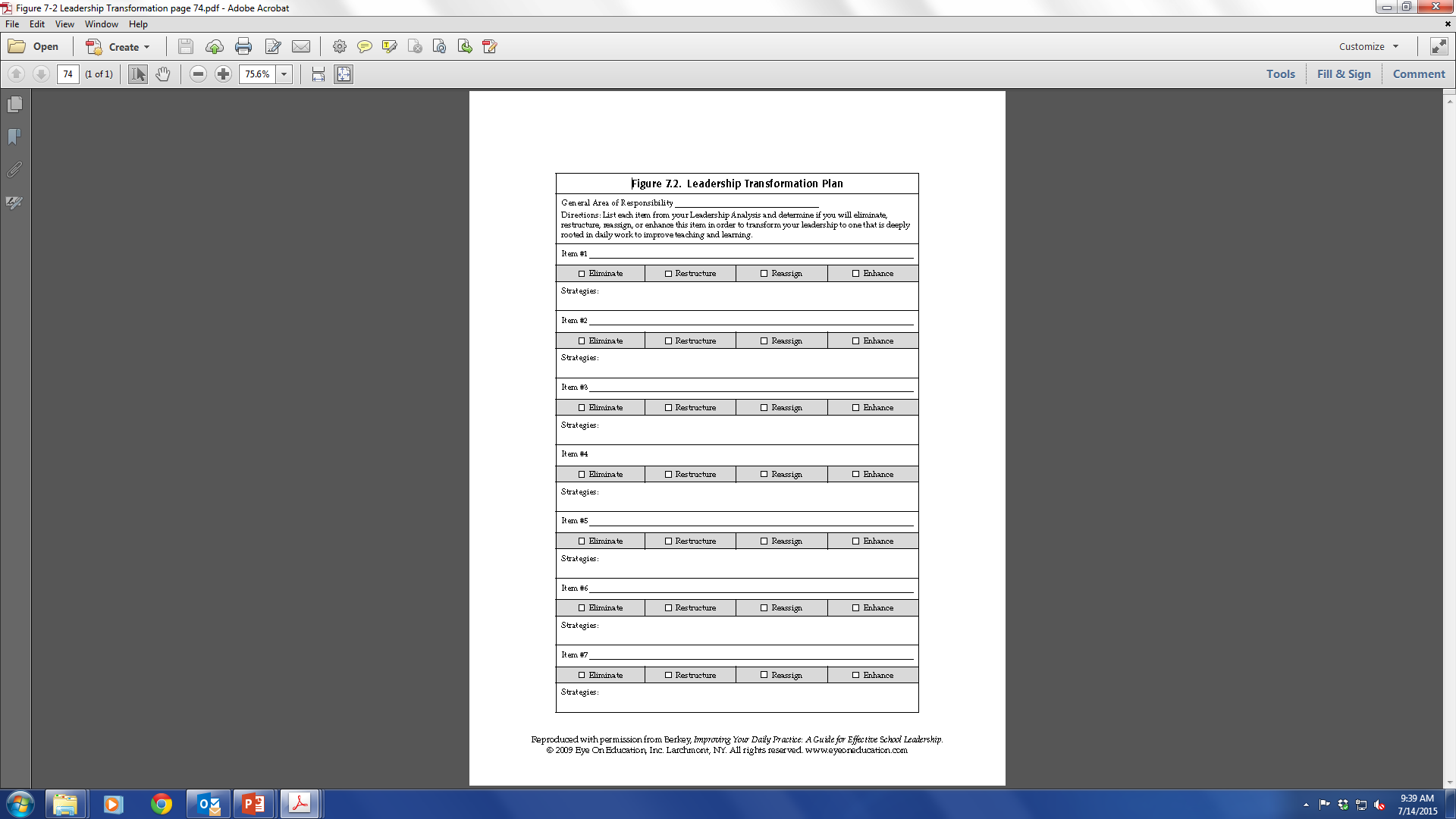 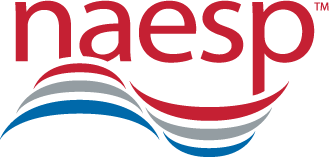 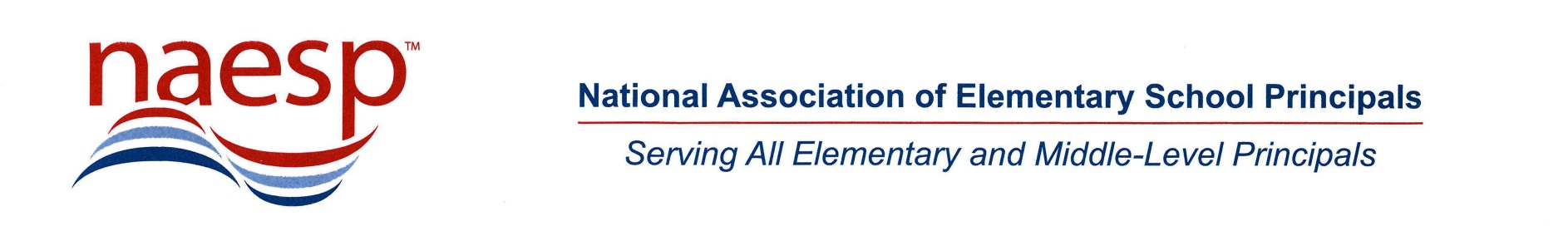 NAESP Mission
“To lead in the advocacy and support for elementary and middle-level principals and other education leaders in their commitment to all children.”
A Well-Rounded & Complete Education
Evolved to a Theory of Action around ESSA implementation.
Focus on providing a “complete” high-quality educational experience:
Access to early learning
Social and Emotional Learning
Physical education
Music
Health
Arts-Integration or Infused Learning
High quality afterschool
System conditions that support educators
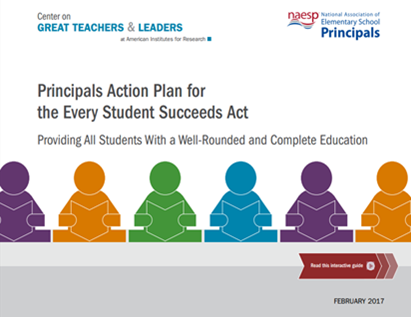 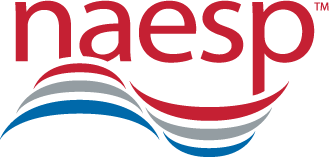 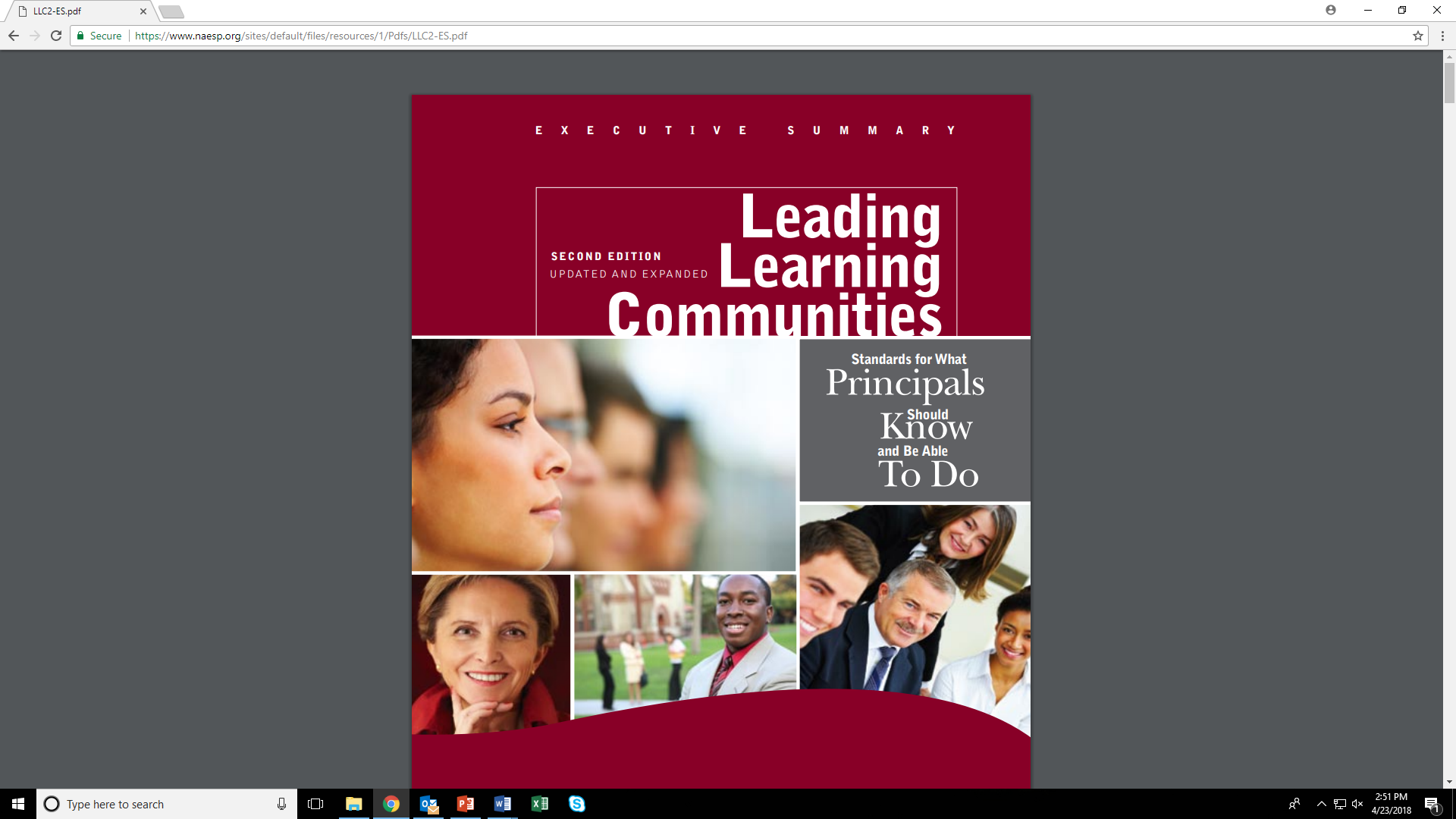 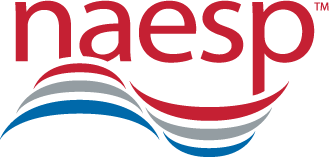 National Policy Board for Educational Administration
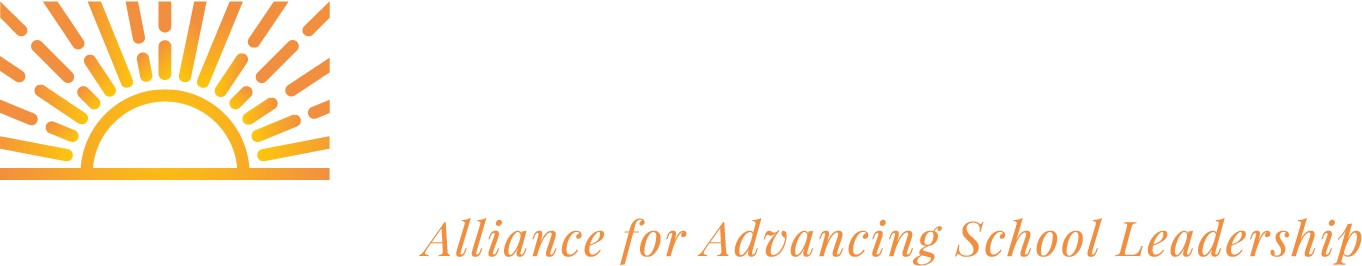 Alliance of professional leadership organizations
American Association of Colleges of Teacher Education (AACTE)
American Association of School Administrators (AASA)
Council of Chief State School Officers (CCSSO)
National Association of Elementary School Principals (NAESP)
National Association of Secondary School Principals (NASSP)
National Council of Professors of Educational Administration (NCPEA)
University Council for Educational Administration (UCEA)
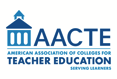 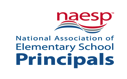 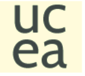 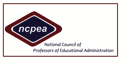 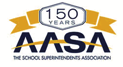 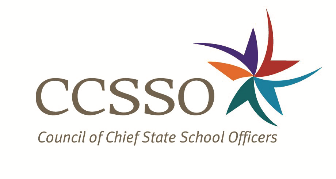 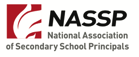 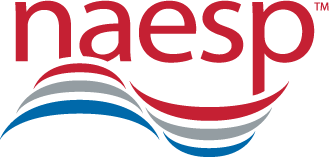 The curriculum focuses on 5 areas
Data Analysis/Student Growth and Achievement
School Culture
Strategic Management
Effective Instructional Practices
Ethical Leadership
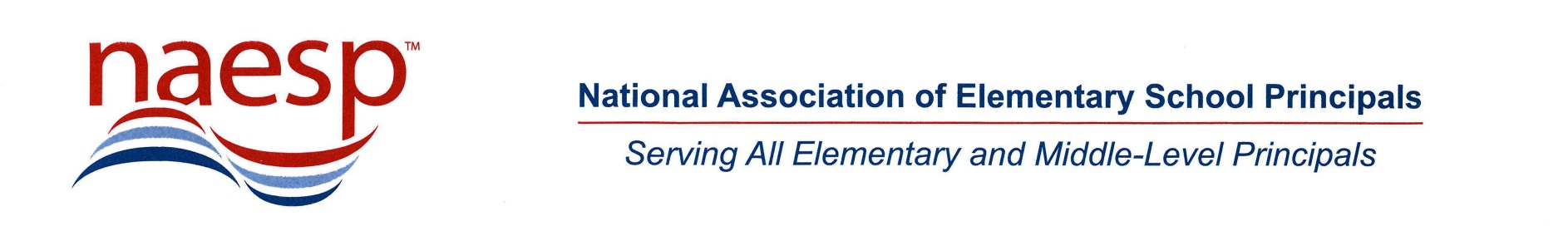 NAESP Mission
“To lead in the advocacy and support for elementary and middle-level principals and other education leaders in their commitment to all children.”
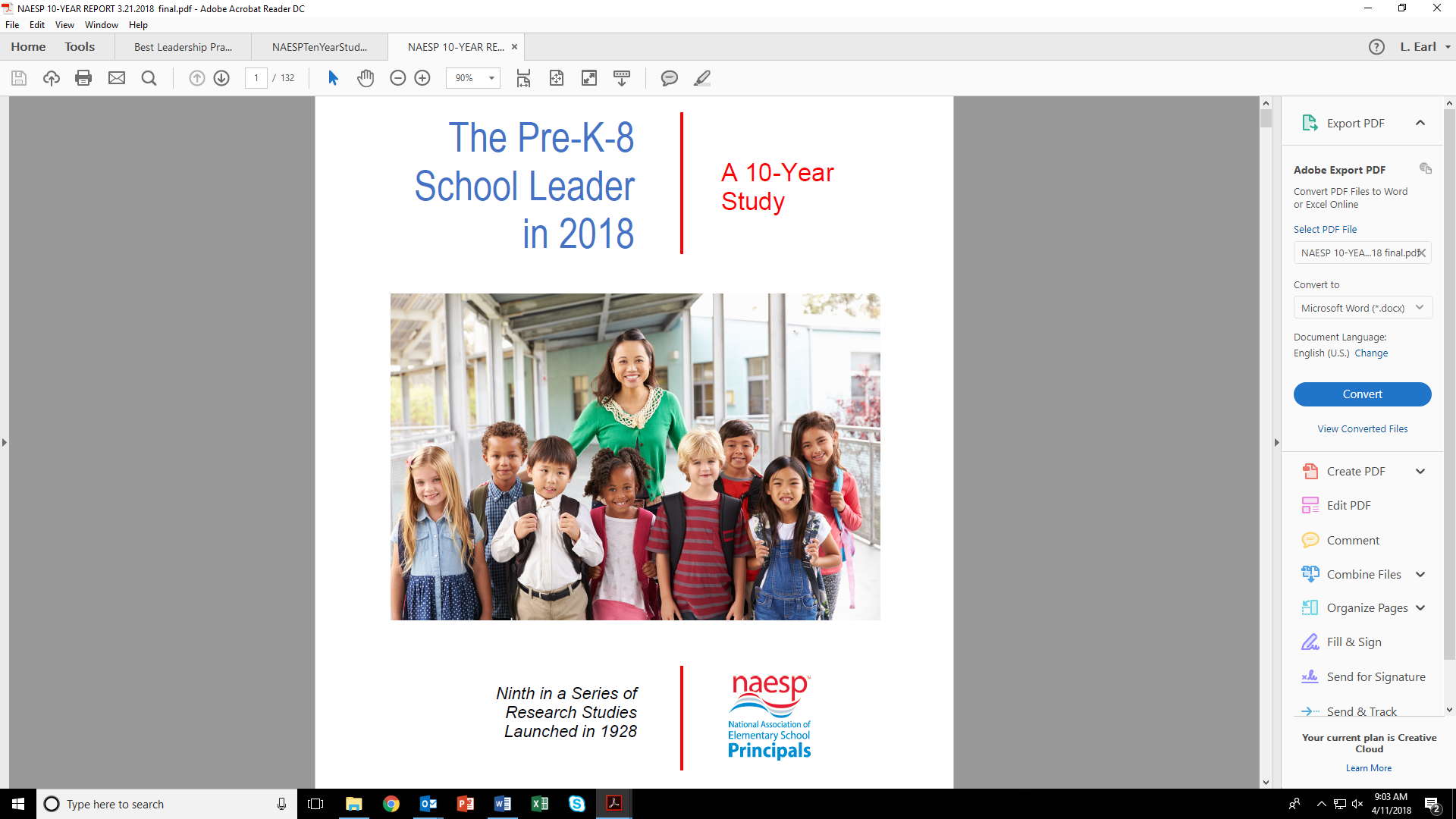 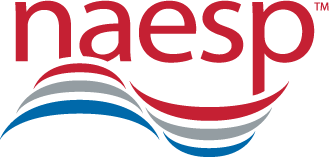 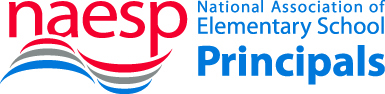 Results from the NAESP Ten-Year Study of K-8 Principals
Dr. Ed Fuller
Penn State University
Associate Director
University Council for Educational Administration

Dr. Michelle D. Young
University of Virginia 
Executive Director
University Council for Educational Administration
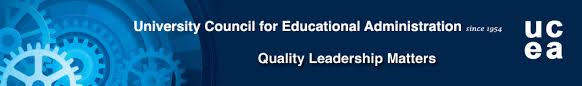 35
Value of Types of Preparation and Experience to Success as Elementary Principal
36
Areas in Need of Professional Development
37
Areas Characterized as either an Extreme or High Concern by 50% or More Principals
38
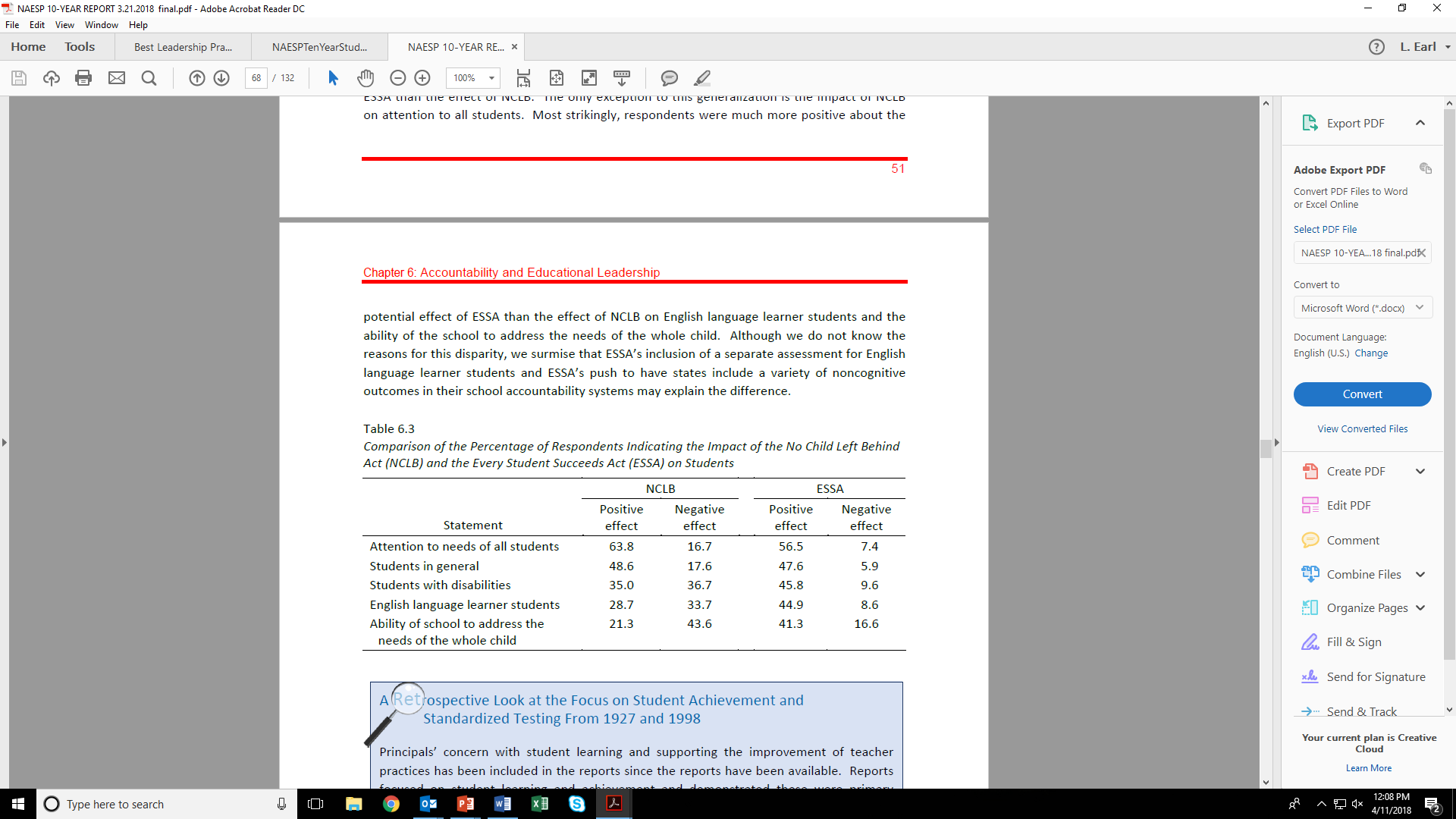 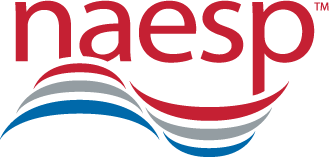 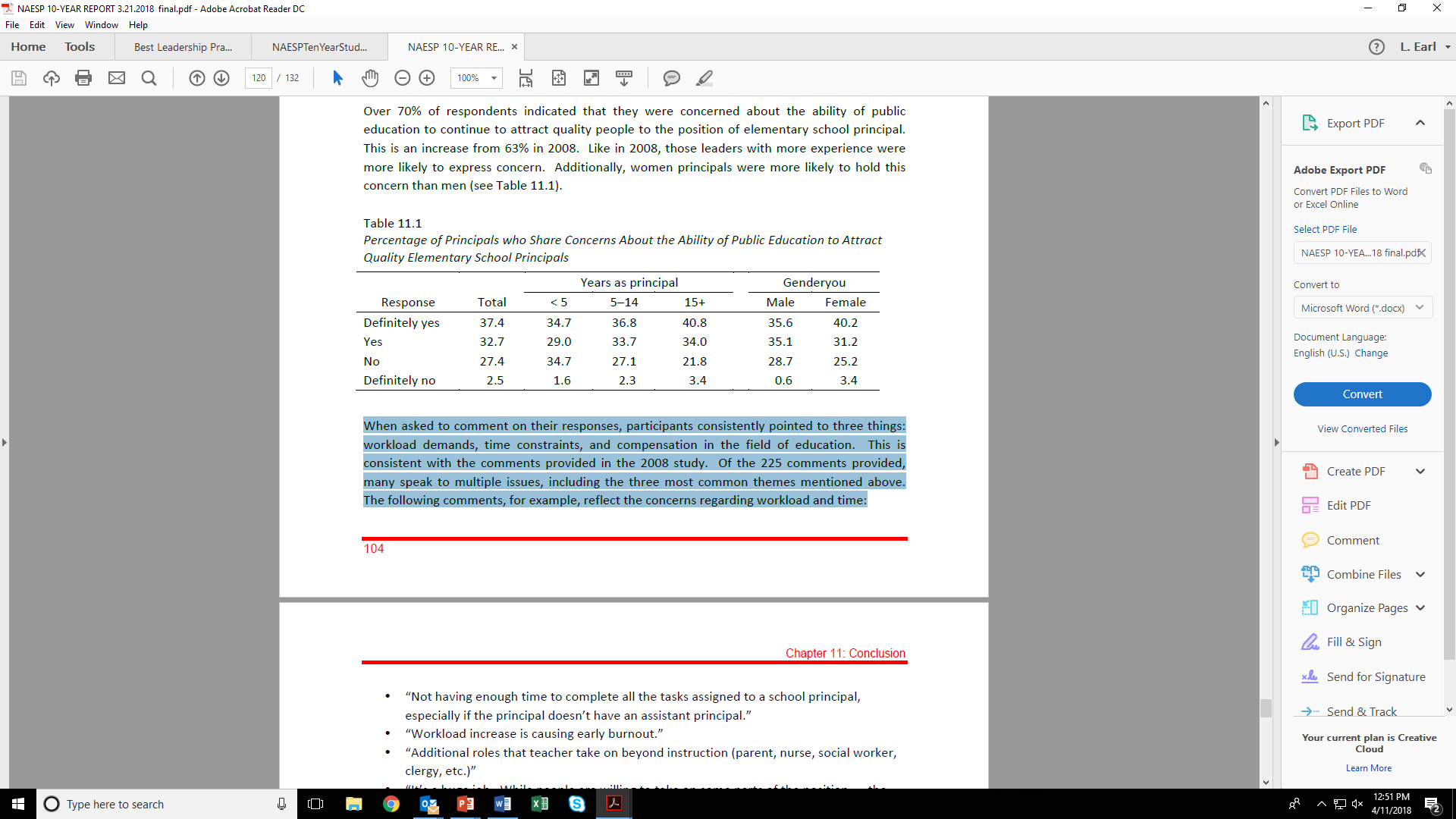 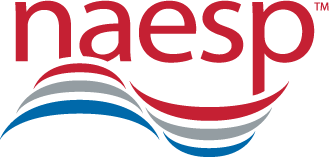 NAESP Service Areas
Advocacy
Professional Learning 
Communications
Legal 
Awards & Recognition
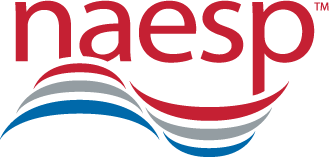 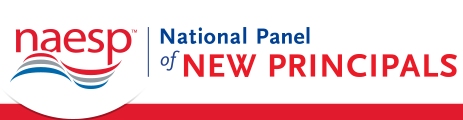 First and Second Year Principals 
As of April 11, 2018: 411 participants
The first survey of the year went out in October and focused on the “Beginning of the Year”—what principals hope to accomplish, what challenges they’ve already faced, what they will need to overcome, etc.
Subsequent to the survey, New Principal Connection was developed to replace the Rise & Shine document.  This is used to share survey results, etc.
The second survey of the year focused on PSEL Standards—familiarity with the standards, frequency in use in the school and/or district, and helpful resources for each.
Earlier this month, we provided a webinar for Early Career Principals, free to members and non-members, with NAESP Board members presenting on timely topics.
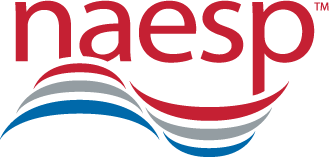 Nov. 30-Dec. 1, 2017: Montgomery, AL
Jan. 4-5, 2018: Charlotte-Mecklenburg, NC*
Jan., 2018: Birmingham City Schools, AL*
February 12-13, 2018: Savannah, GA 
February 15-16, 2018: Alexandria, VA 
March 1-2, 2018: Memphis, TN 
April 16-17, 2018: Columbus, OH 
May 17-18, 2018: Minneapolis, MN
June 13-14, 2018: Cypress-Fairbanks ISD, TX*

Certified Mentor Renewal Training
Alexandria, VA • February 16, 2018
Columbus, OH • April 17, 2018



*Closed Trainings
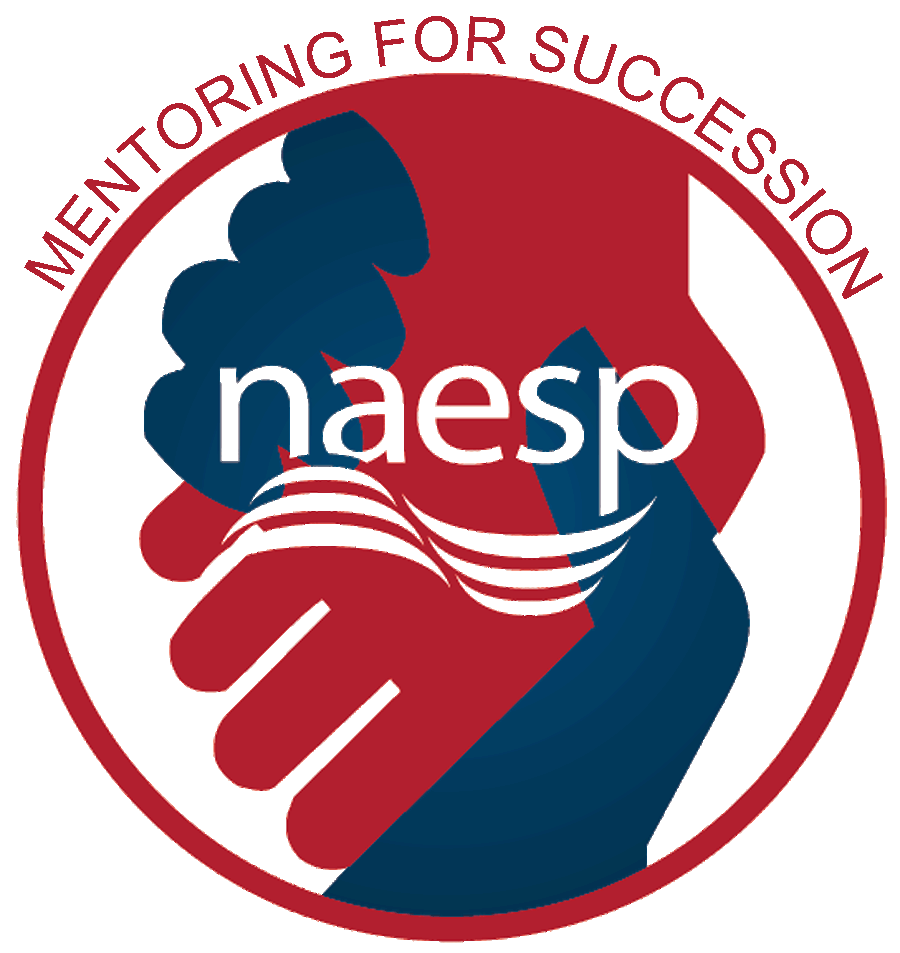 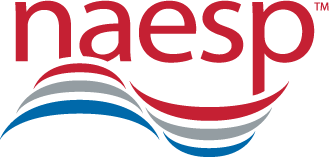 Leading Pre-K-3 Learning Communities: Competencies for Effective Principal Practicewww.naesp.org/llc
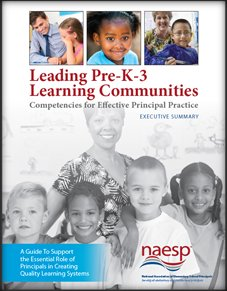 Aligns to latest research on child development

Focus on age three to grade three:
Academic
Social
Emotional
Physical
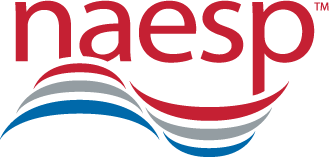 NAESP Pre-K–3 Leadership Academy
Year-long credential program that will lead candidates through a  blended learning  experience  featuring foundational to rigorous, mastery-level content and study of the 6 competencies of effective  leadership in Pre-K-3 .
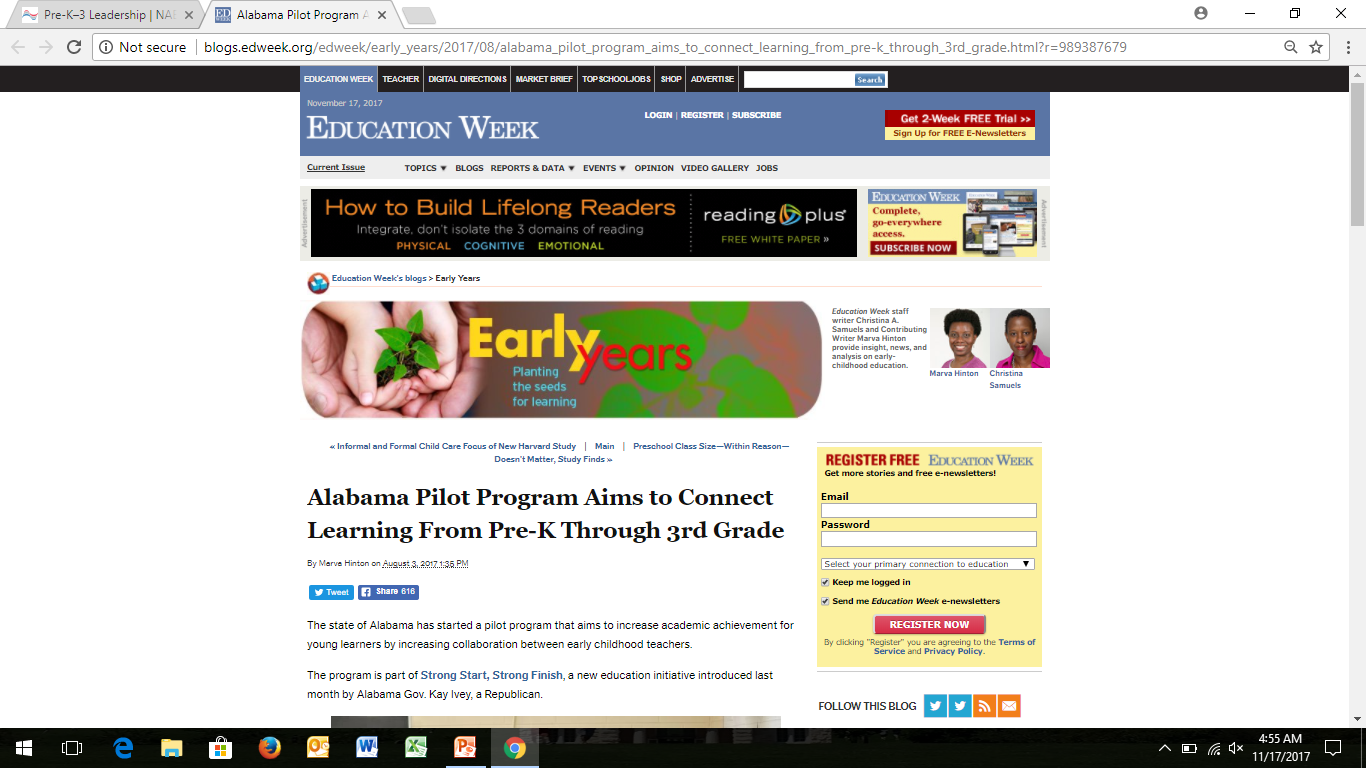 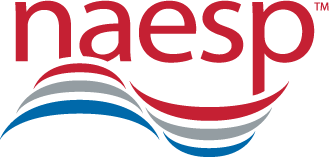 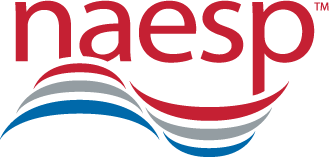 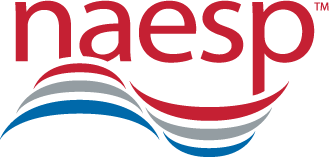 Contact InformationL. Earl Franks, Ed.D., CAEExecutive DirectorNational Association of Elementary School Principals p: 703-684-3345 | c: 334-372-7076 | f: 703-549-55681615 Duke Street | Alexandria, VA 22314	www.naesp.org@efranksnaesp
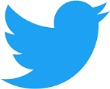